Resource Sharing and Institutional Fulfillment Units: How Do They Work Together?
Shannon Pritting
SUNY Shared Libraries Services
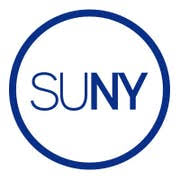 FURs, TOUs, FUs, Libraries, and Institutions
Fulfillment Units
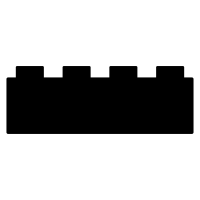 How Alma connects circulation policies to locations.
Lots of granularity can be applied through fulfillment unit rules.
Terms of Use are the major policy foundation that gets applied in Fulfillment Units.
Multiple locations can be attached to a fulfillment unit.
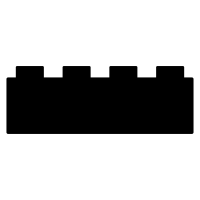 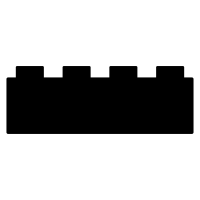 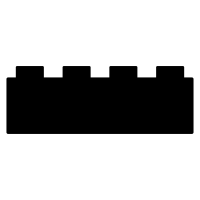 From our December Training: Fulfillment Units
Fulfillment units group locations and apply Terms of Use
Terms of Use group polices into a reusable unit
Fulfillment Unit
Terms of Use
Terms of Use
Policy
Policy
Policy
Policy
Policy
Policy
[Speaker Notes: Fulfillment units are defined as groups of locations with common policies—loan and request.  Fulfillment policies themselves are grouped into ToU and bound to the collection via these fulfillment units.]
Fulfillment Unit Rules (FUR)
All campuses have Fulfillment Unit Rules (FURs) that apply different TOUs/policies.
FURs can have multiple parameters that match criteria for a loan/request/booking, and then apply a terms of use (a circ. policy).
Terms of Use (TOUs)
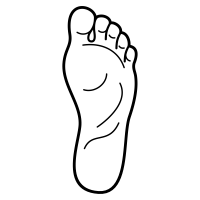 The foundation of Fulfillment Units.
Can be used multiple times in multiple contexts.
Loan, Request, Booking, and Resource Sharing TOU types.
Bundle of policies that can be applied.
You may not always need to create new TOUs—you may already have one created  you can repurpose.
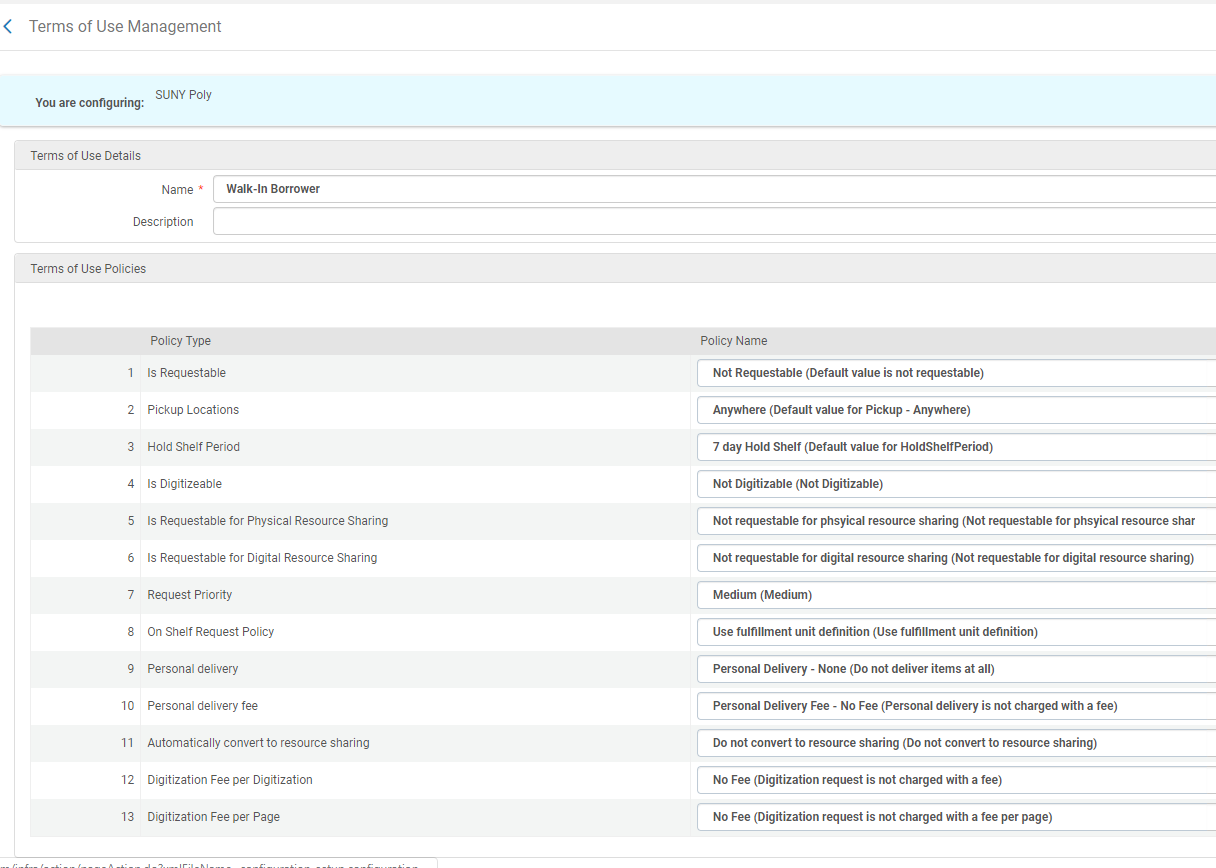 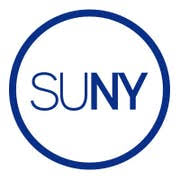 An overview of the Fulfillment Units in SUNY
Institution
Institution
Regular/Circulating Coll.
All campuses have at least 4 Fulfillment Units at the Institution Level, and then one at the library level.
Institution Level FU governs locations and circulation(loaning)/requesting/booking policies.
Library level FU is for resource sharing and governs the temporary location that your borrowing and lending items go into when they are part of resource sharing activities.
Your set up may be slightly different if you’ve done customization, but this is how at least 50 campuses’ Fulfillment Units are set up.
Regular/Circulating Coll.
Closed Stacks
Closed Stacks
Reserves
Reserves
Short Loan
Short Loan
Library
Library
Resource Sharing (XXMNFU)
Resource Sharing (XXMNFU)
But, why can’t I just add RS policies to the RS Fulfillment Unit?
That would make sense (and I spent hours trying to make this work one snowy Saturday afternoon).
The RS Fulfillment Unit Rules and policies are only applied to items when they’re in the transitory/temporary status of Resource Sharing.
To determine if they can become Resource Sharing, this needs to be determined by TOUs or Fulfillment Unit Rules in your institutional FU that either allow or deny resource sharing requests.
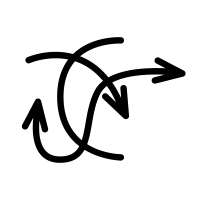 So, I’m a Lending RS request, how does my Alma know to let me in or not?
What Request Fulfillment Unit Rules Apply?
Incoming RS Request
What location is this in?
FUR Match: Does the TOU assigned allow Physical RS requesting?
RS Allowed in TOU—Request is put in lending queue
Move on to someone else in the rota, buddy, you’re not getting this from here!
If RS Not Allowed—Reject Request—No Staff Intervention Needed
If no Request Rules apply, does the default Request TOU allow Physical RS?
How to create a lending deflection in Alma
Institution
FAQ:
https://slcny.libanswers.com/faq/264199
Basic process:
Create a Fulfillment Unit Request Rule that applies a Terms of Use that does not allow Physical Resource Sharing requests.
Add in any parameters that you want to use to include locations, material types, etc.
Regular/Circulating Coll.
Deflections at Institution Level as these FU/Rules/TOUs applied first.
Closed Stacks
Reserves
Short Loan
Library
Resource Sharing (XXMNFU)
What you can technically change via Resource Sharing Fulfillment Unit Configuration
Length of loan period for regular loans (lending and borrowing).
What locations, material types, etc. are considered short or long loan periods for lending.
The patron types that can use RS.
Pickup location choice, etc.
Renewal and maximum total loan period.
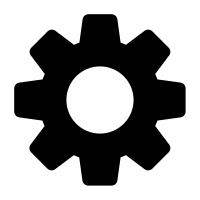 What you can change via Resource Sharing Fulfillment Unit Configuration from a Policy Standpoint.
Length of loan period and renewals, etc. for borrowing resource sharing (this means don’t change the lending loan periods).
Pickup locations.
What patron types can and cannot request items via RS.
Adjust any locations or material types that should be short or long loan.
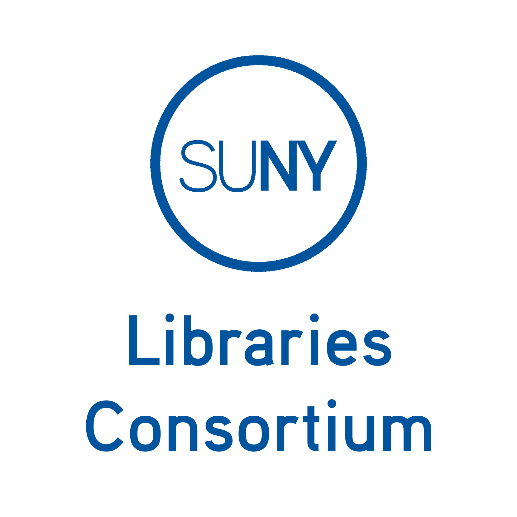 SUNY Libraries Consortium Network Zone Loan Periods Policy Highlights
https://slcny.libguides.com/ld.php?content_id=40225585
For general circulating collections:
16 weeks for all, with faculty and grads receiving renewals.
For media, and other protected circulating collections:
30 days with one renewal.
Network Zone recalls will not be used unless the item is needed for course reserves.
Campuses are also encouraged to add as many collections to the Network Zone as possible to enable the broadest collection possible for SUNY.
Questions